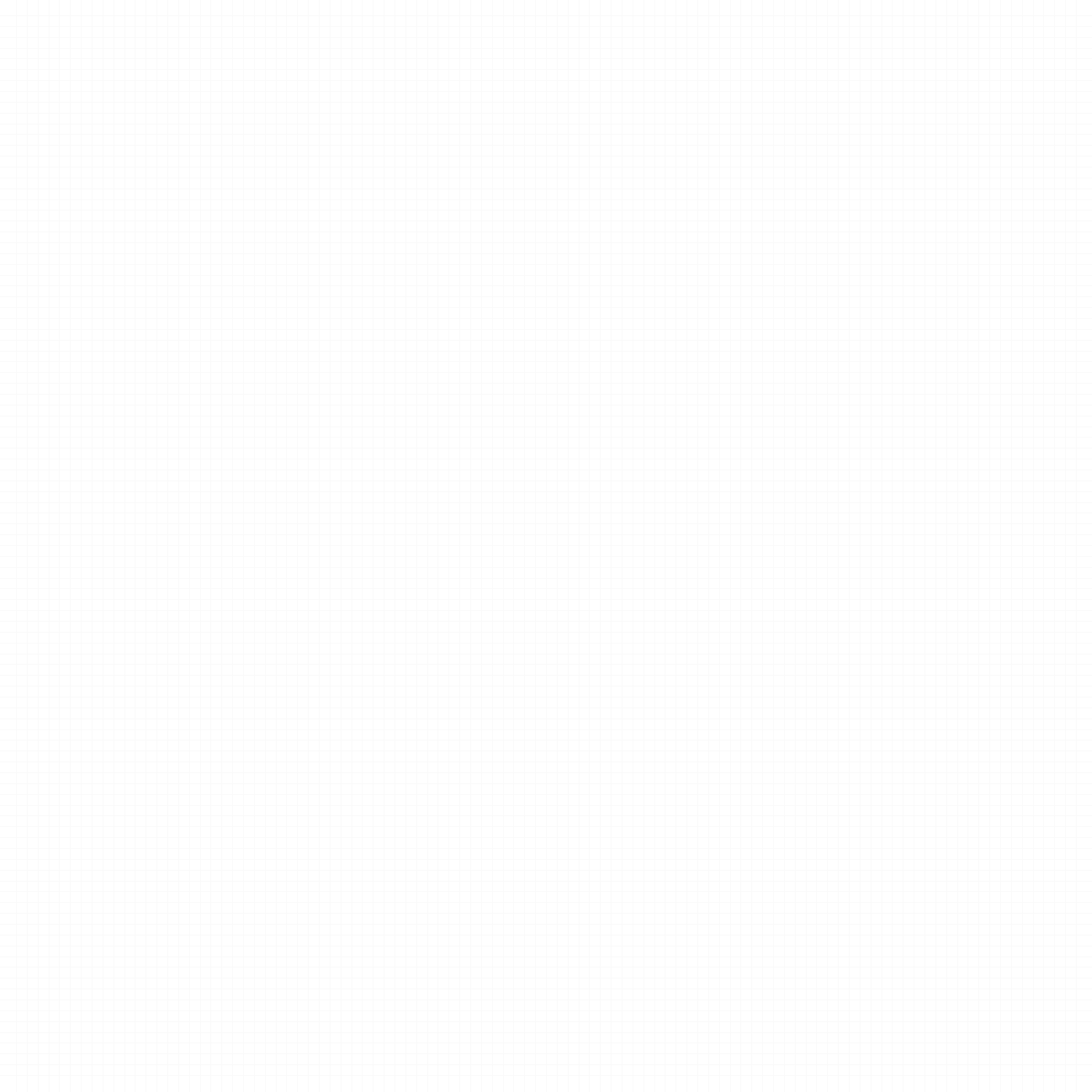 打击非法传销
演讲者：xxx
导师:xxx
[Speaker Notes: 如有异常请联系客服（微信：sootar_ ）]
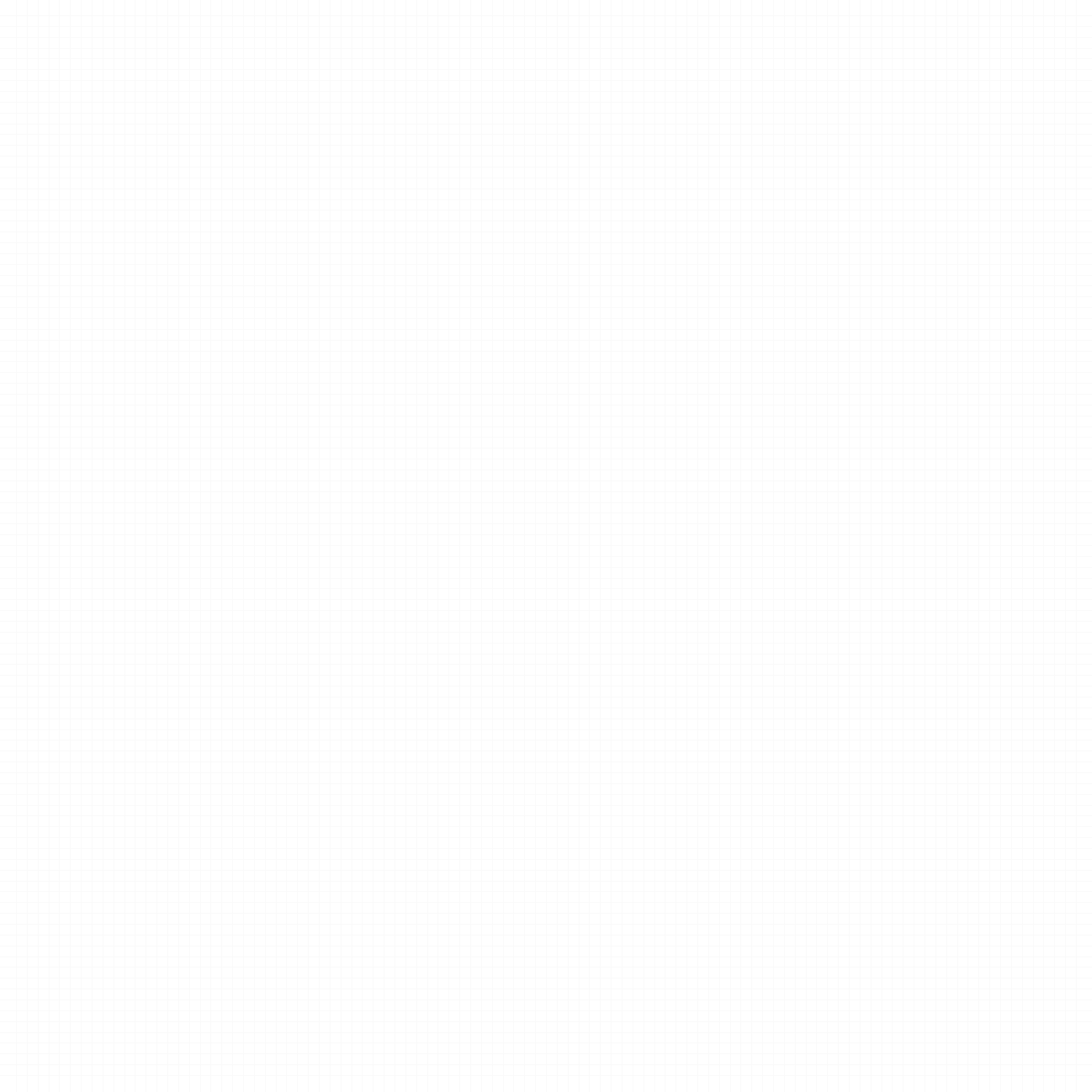 CONTENTS
-
01
02
引言
打击非法传销的方法和策略
非法传销的特点和危害
结语
03
04
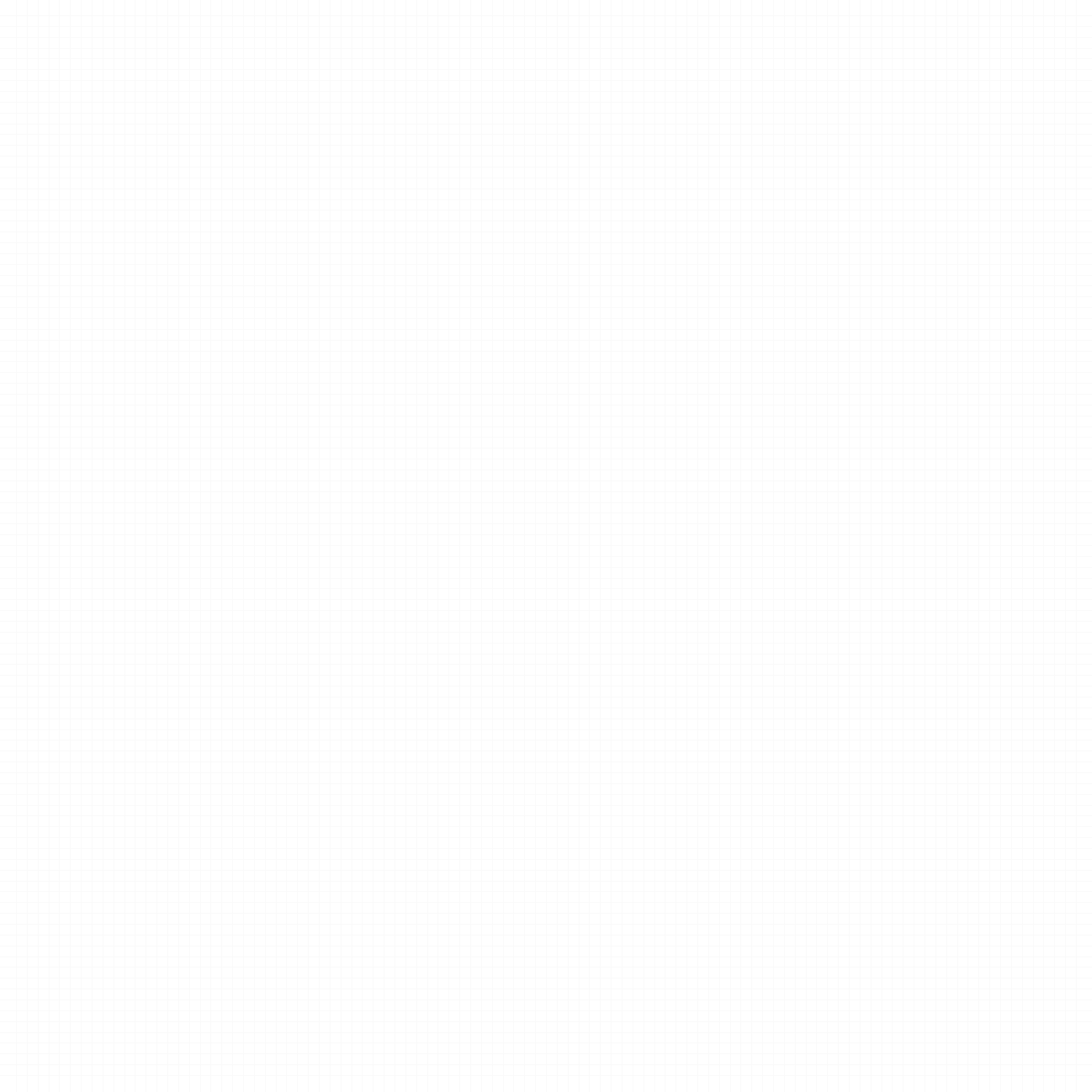 1
引言
[Speaker Notes: 如有异常请联系客服（微信：sootar_ ）]
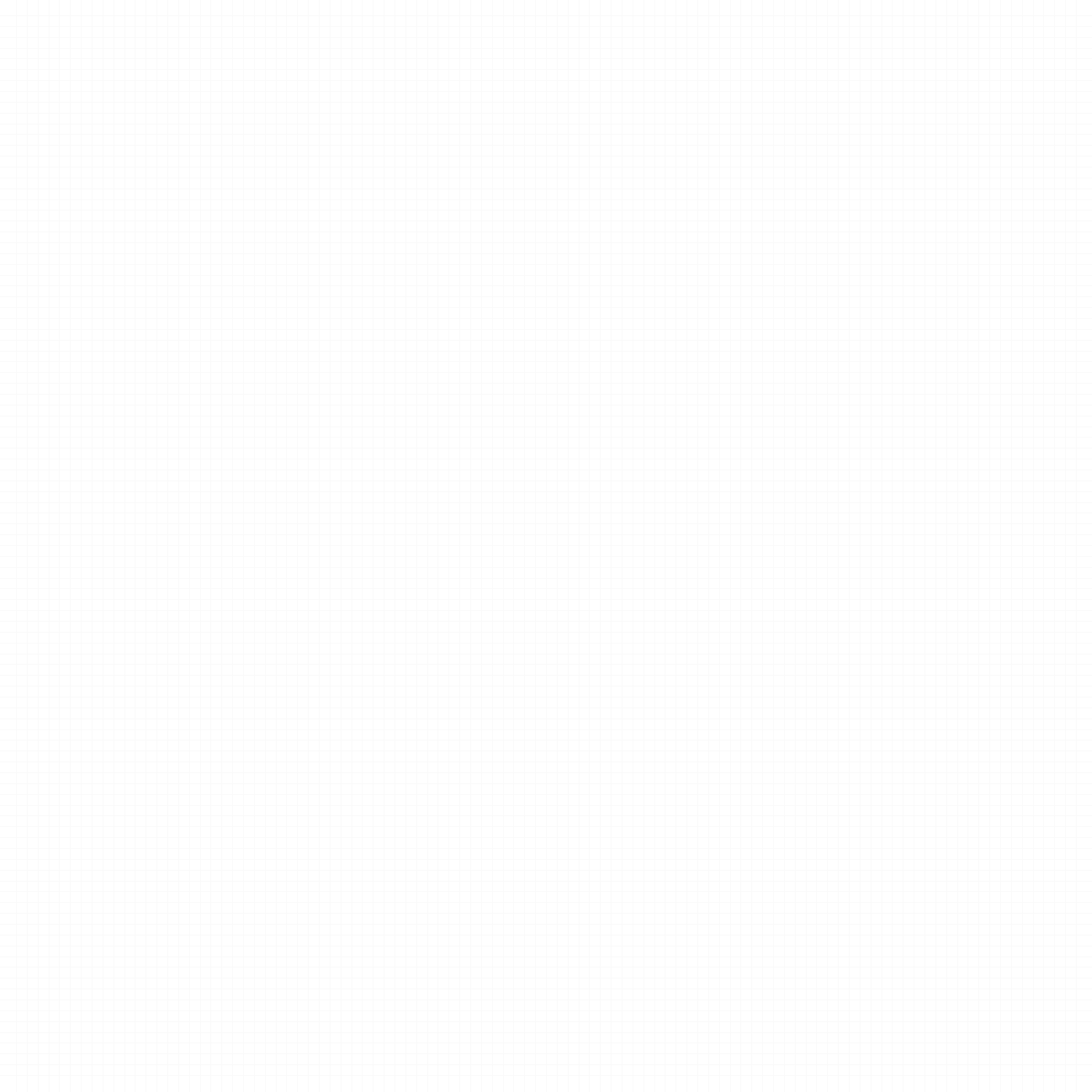 引言
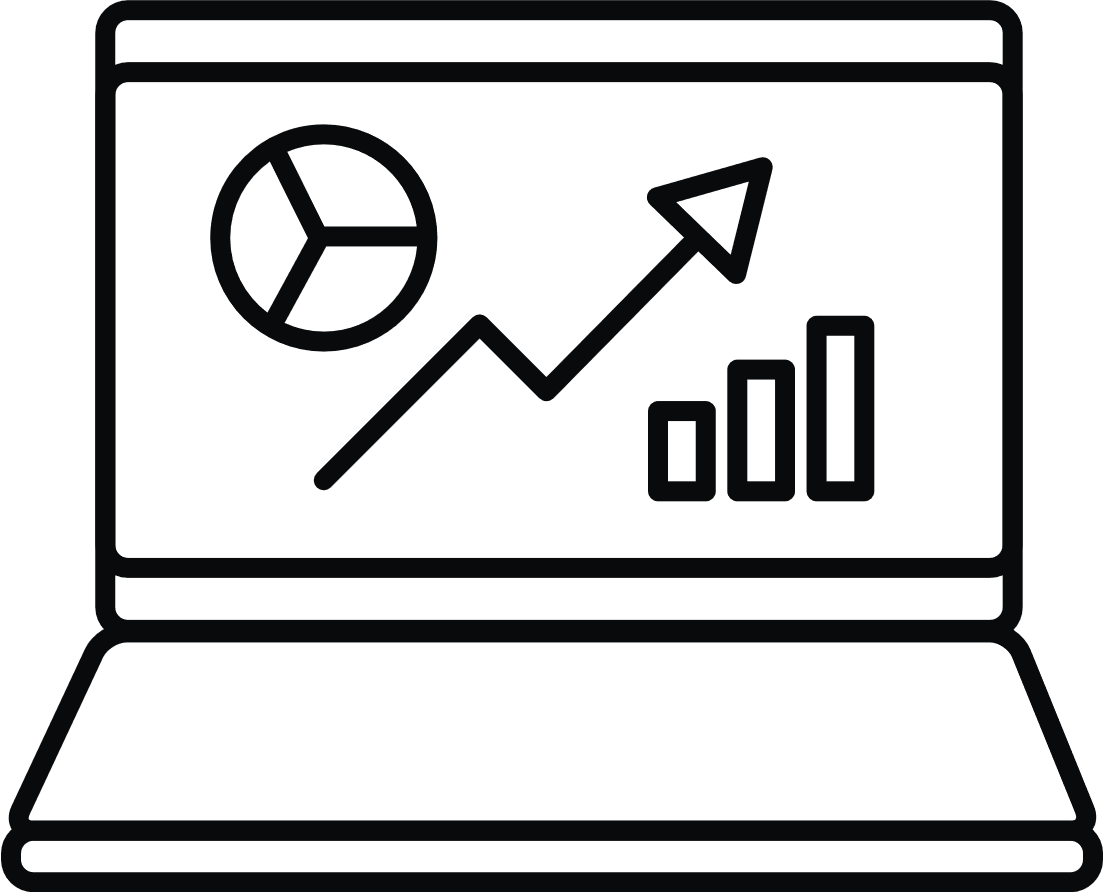 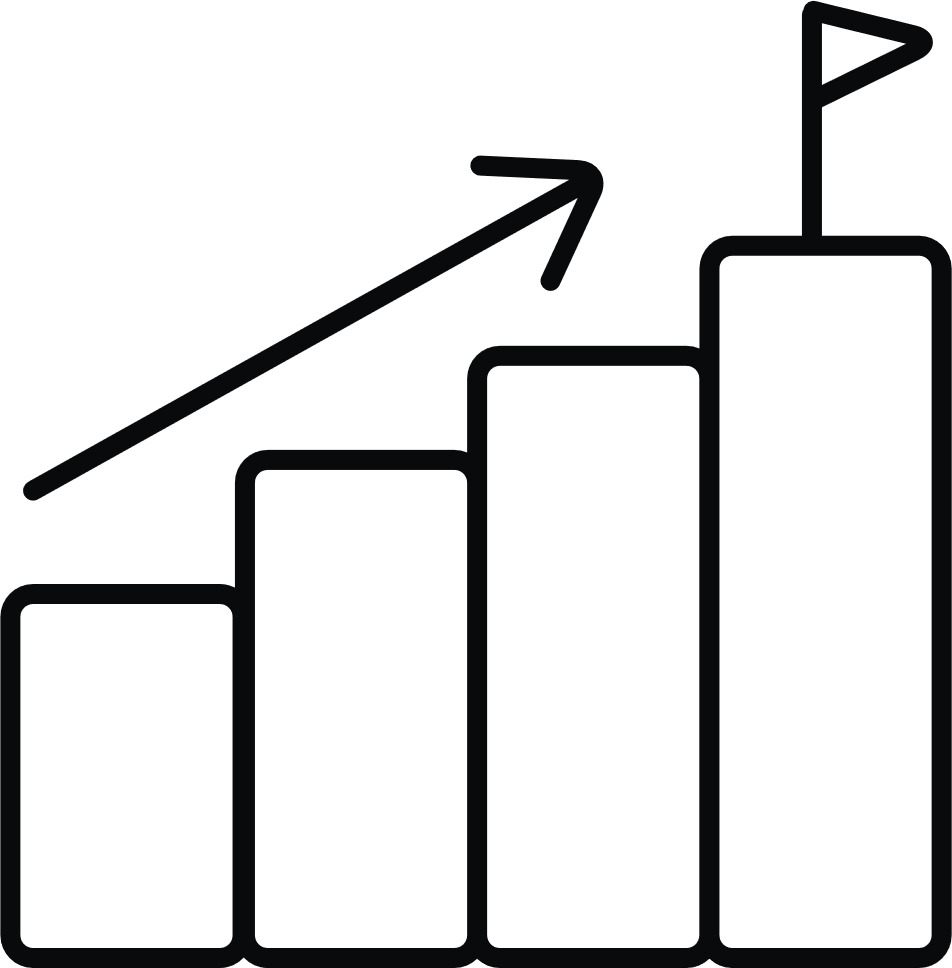 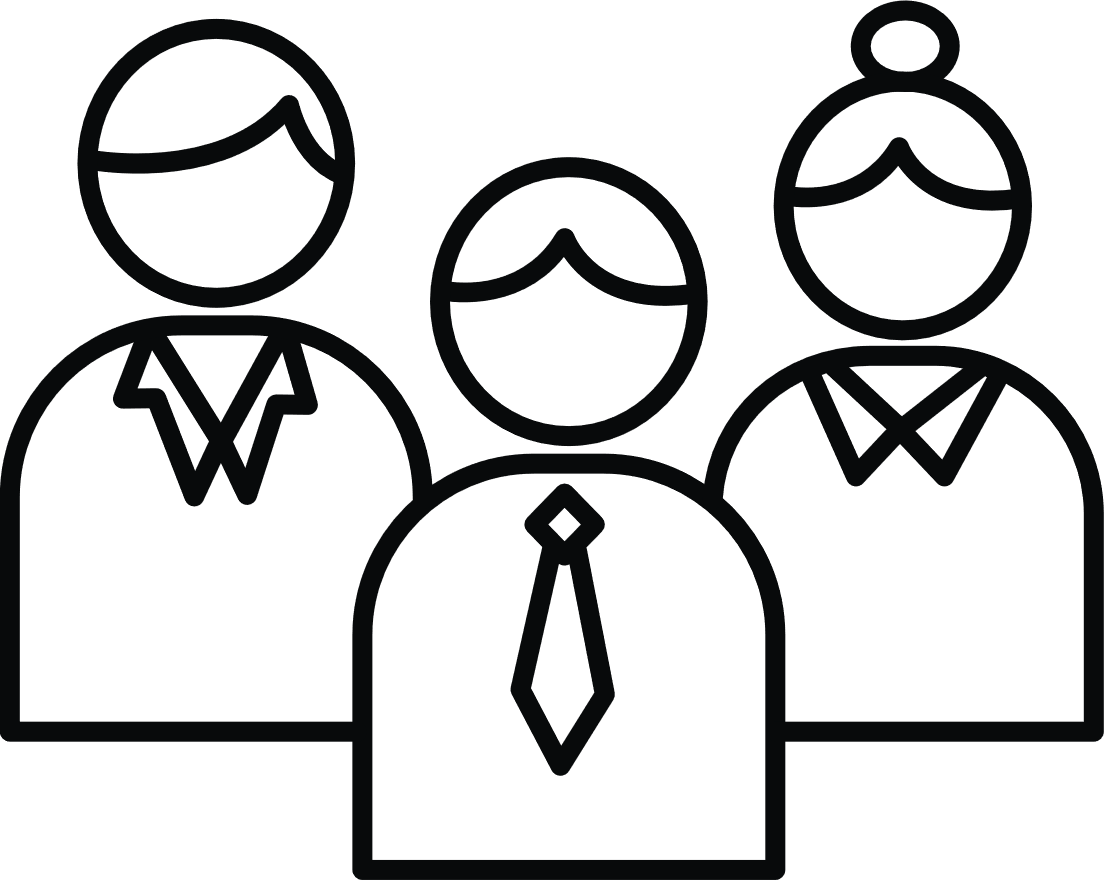 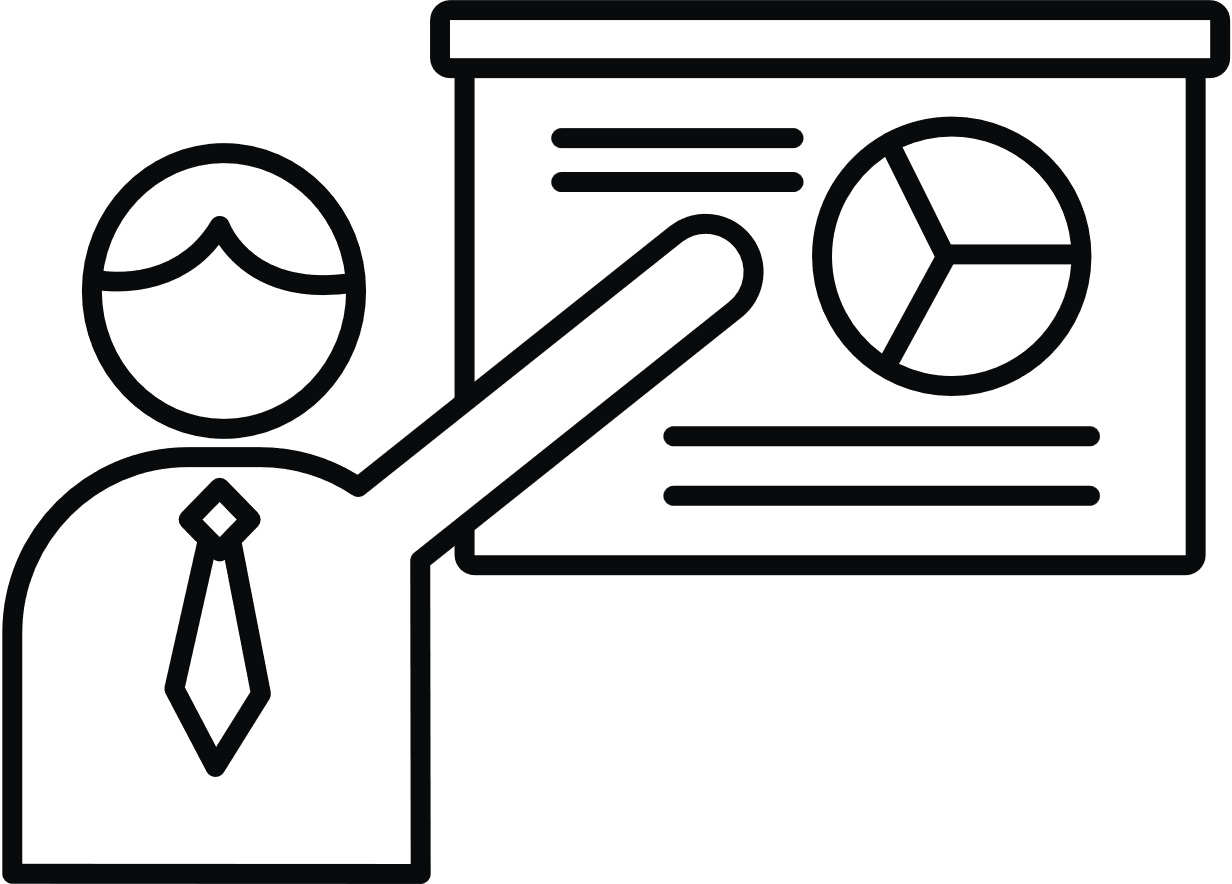 本文将介绍非法传销的特点和危害，探讨打击非法传销的方法和策略
非法传销是一种严重侵害公民权益和社会稳定的犯罪行为
在当今社会，随着互联网的普及和信息交流的便捷，非法传销活动日益猖獗，给社会治安和人民生活带来了极大的危害
为了保护公众利益，维护社会秩序，打击非法传销已成为社会的共识和重要任务
[Speaker Notes: 如有异常请联系客服（微信：sootar_ ）]
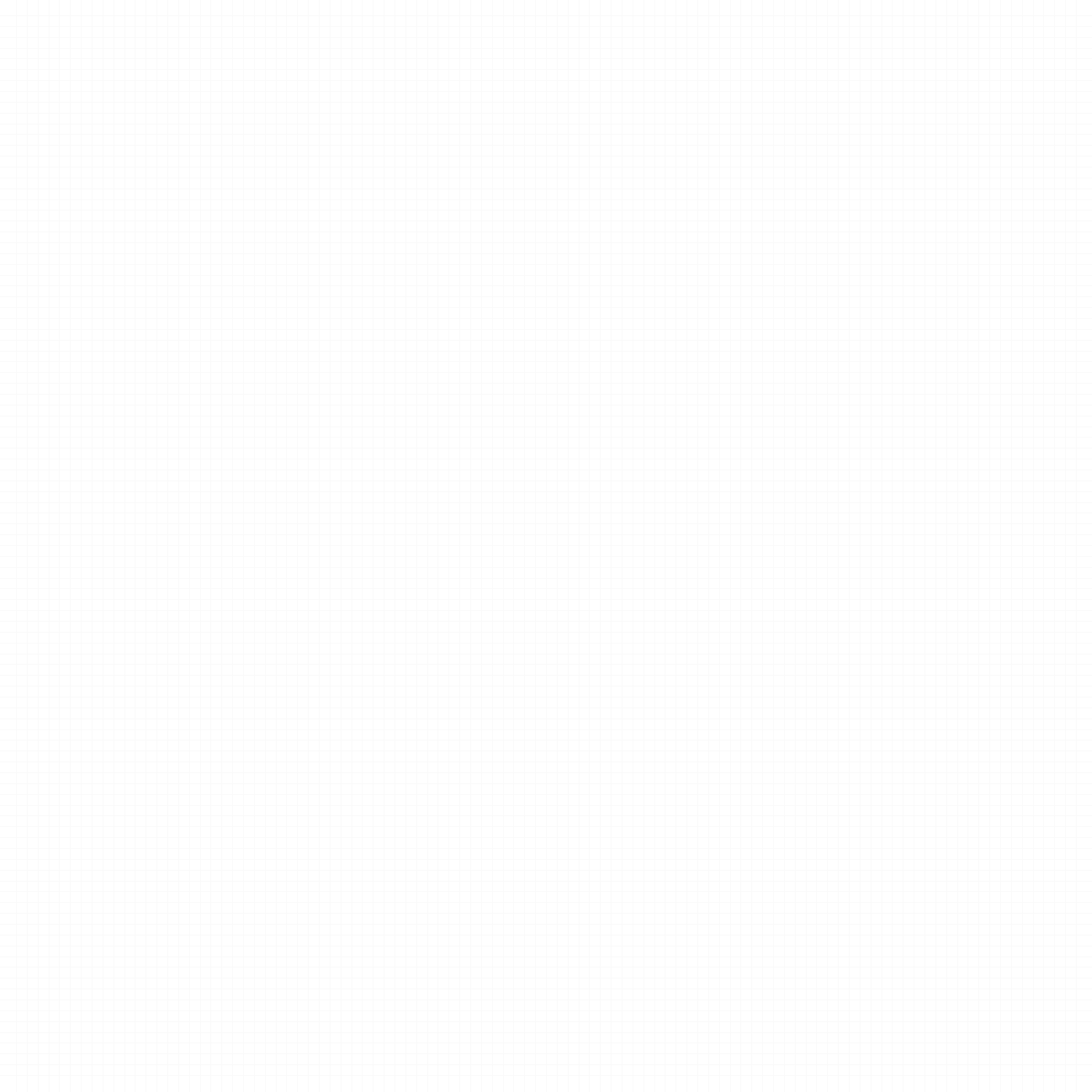 2
非法传销的特点和危害
[Speaker Notes: 如有异常请联系客服（微信：sootar_ ）]
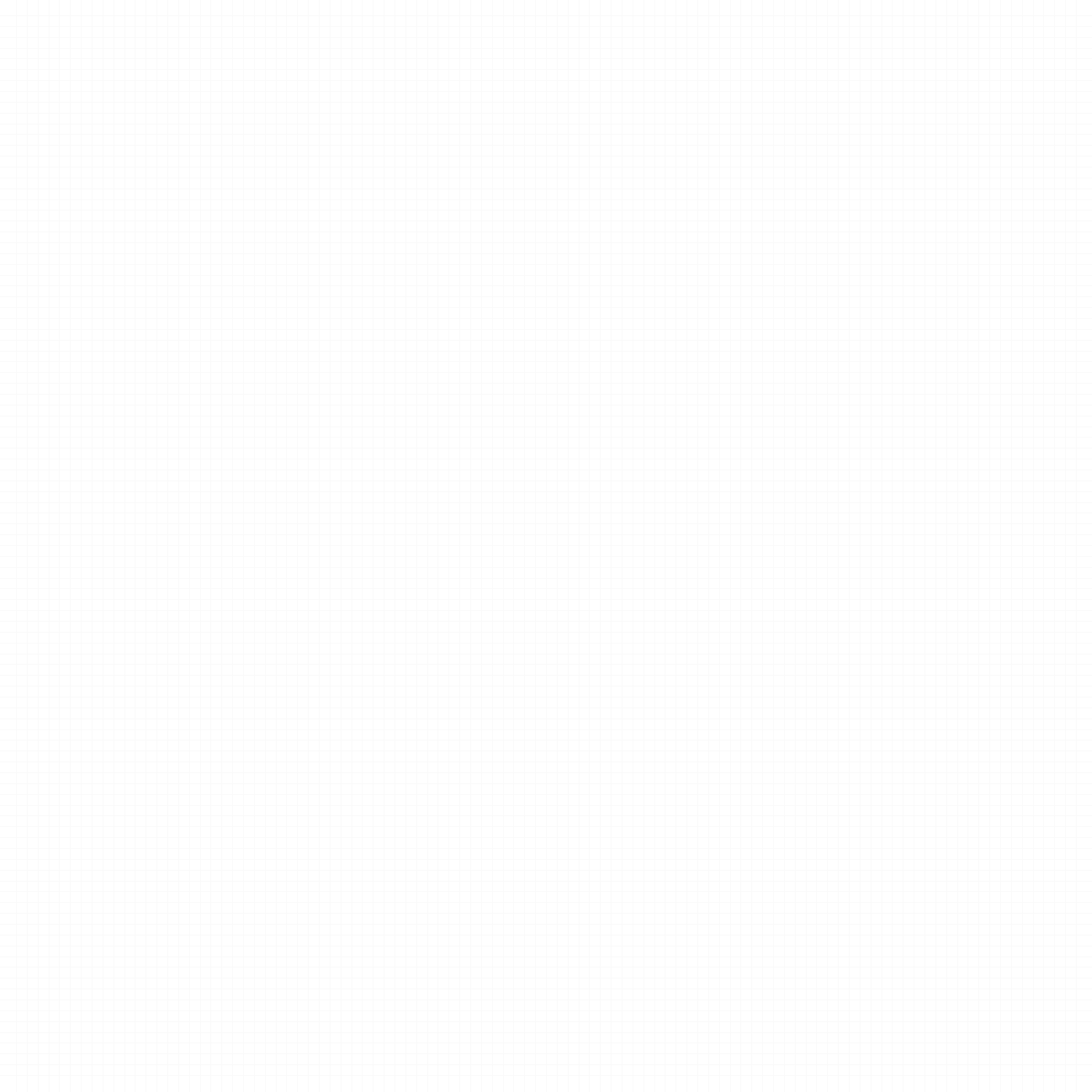 非法传销的特点和危害
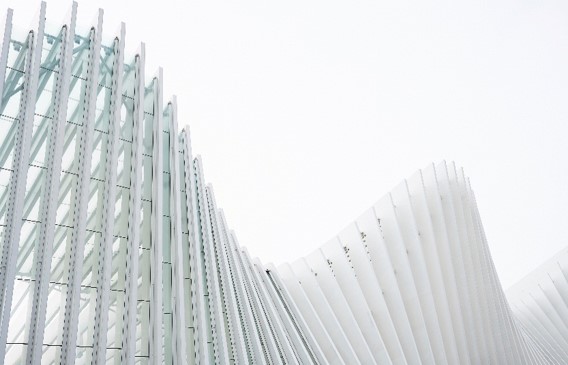 其典型特点包括以下几个方面
非法传销是利用虚假宣传和诱导人员加入组织并缴纳高额费用的方式，以发展下线人员拿回扣为目的的商业模式
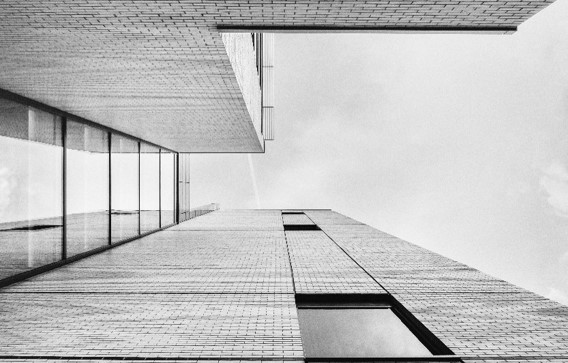 [Speaker Notes: 如有异常请联系客服（微信：sootar_ ）]
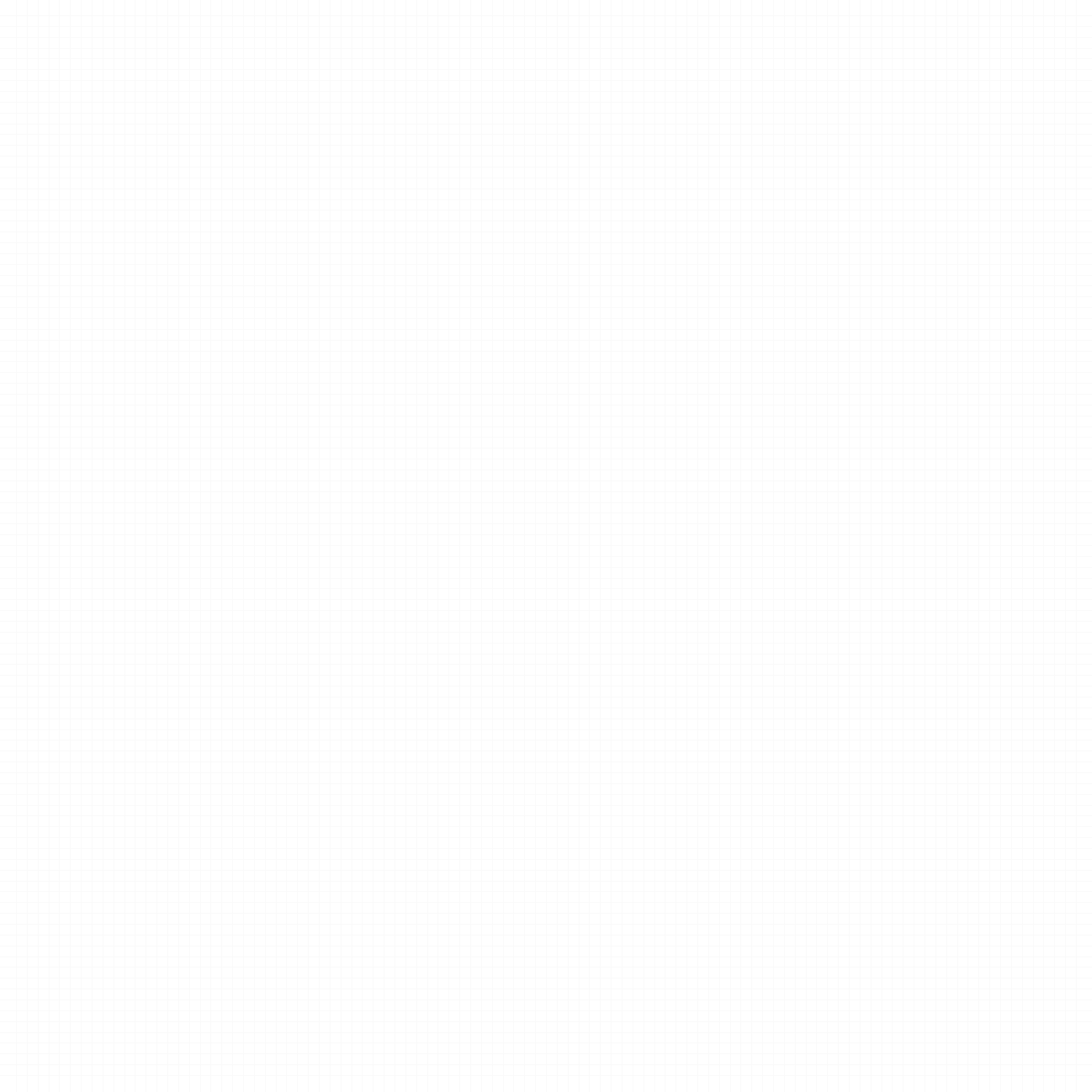 非法传销的特点和危害
虚假宣传：非法传销组织通过虚构的承诺和高额回报来吸引潜在参与者加入，并承诺他们将迅速致富
高额加入费用：非法传销组织往往需要参与者缴纳高额的加入费用，吸引人们贪图迅速致富的幻想而投资
强制招募：非法传销组织采用强制招募的方式，通过加入费用的多少推动下线招募更多人员，形成传销链条
[Speaker Notes: 如有异常请联系客服（微信：sootar_ ）
虚假宣传：非法传销组织通过虚构的承诺和高额回报来吸引潜在参与者加入，并承诺他们将迅速致富
高额加入费用：非法传销组织往往需要参与者缴纳高额的加入费用，吸引人们贪图迅速致富的幻想而投资
强制招募：非法传销组织采用强制招募的方式，通过加入费用的多少推动下线招募更多人员，形成传销链条]
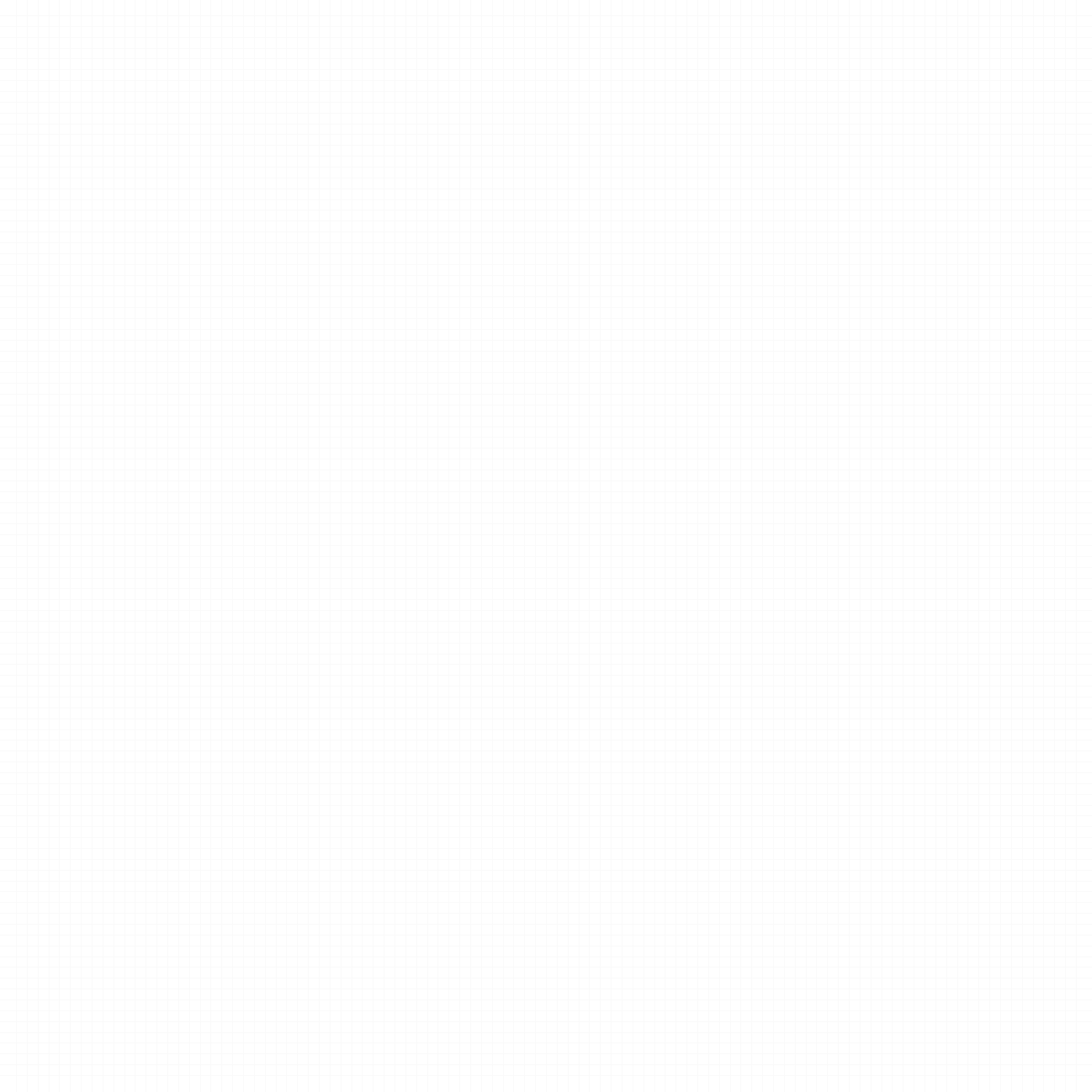 非法传销的特点和危害
01
缺乏真实产品
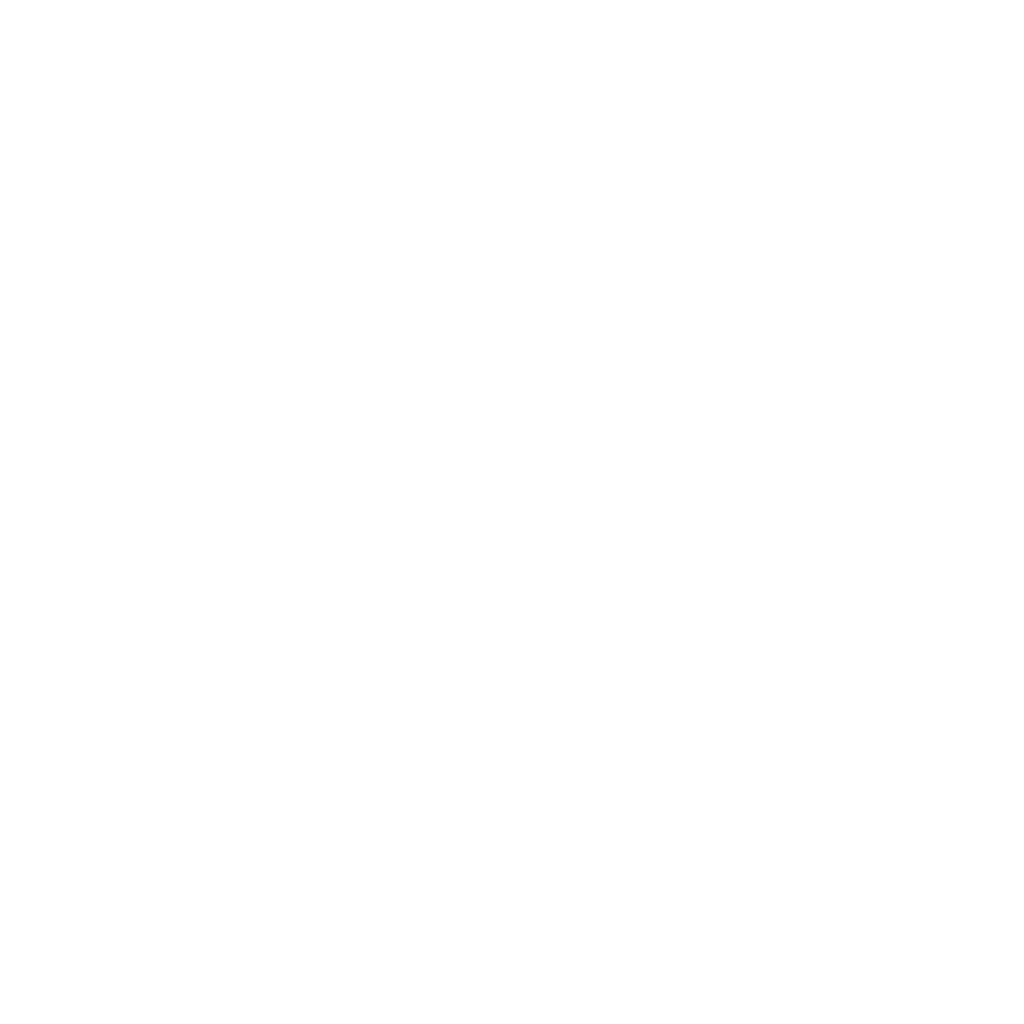 非法传销组织缺乏真正的产品或服务，其收入主要依靠新成员加入的费用
[Speaker Notes: 如有异常请联系客服（微信：sootar_ ）]
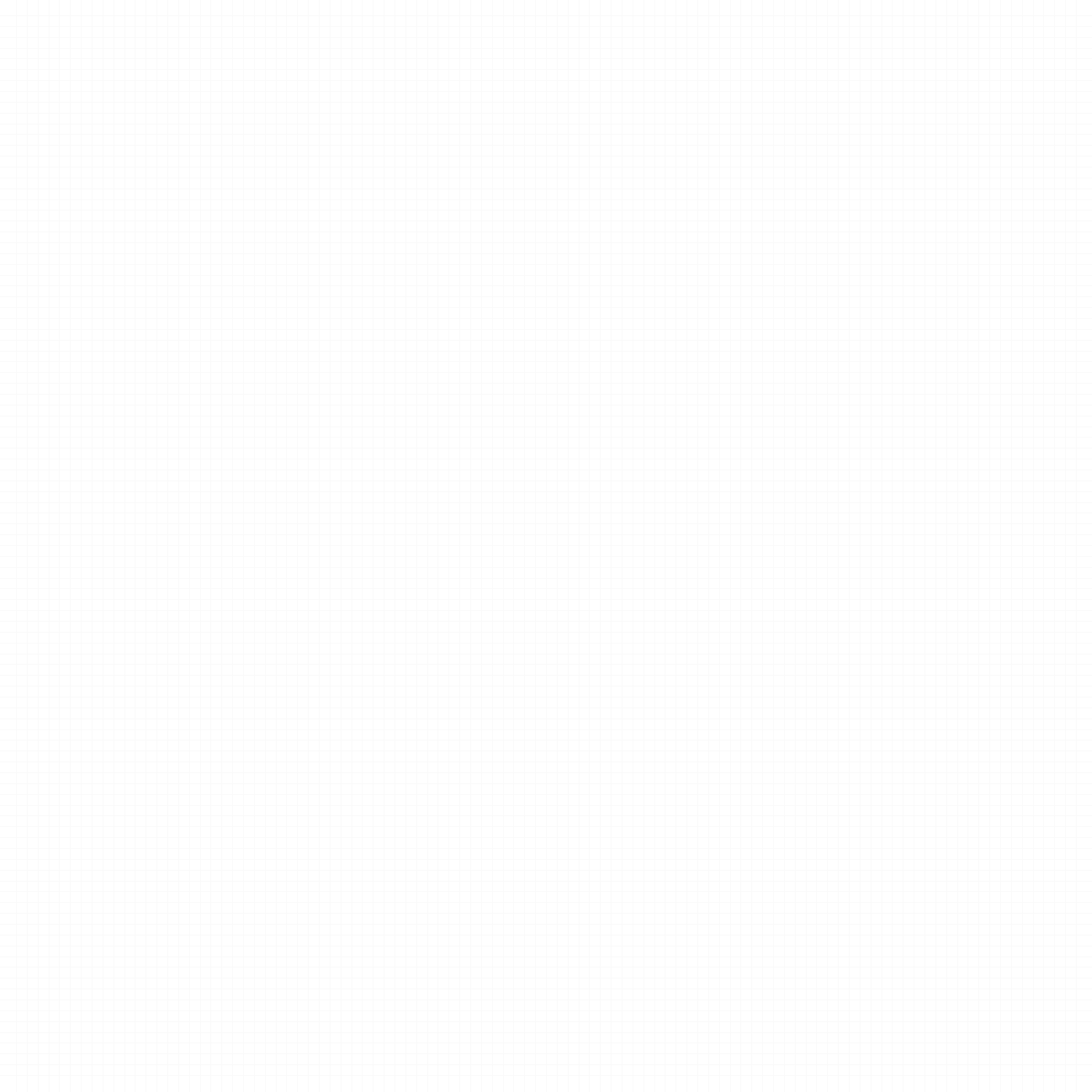 非法传销的特点和危害
非法传销给个人和社会带来了严重的危害
经济损失：参与非法传销的人们往往会因为加入费用的损失而遭受经济上的巨大损失
信任破裂：非法传销组织以虚假宣传获得人们的信任，使得社会信任度降低，影响了社会和谐稳定
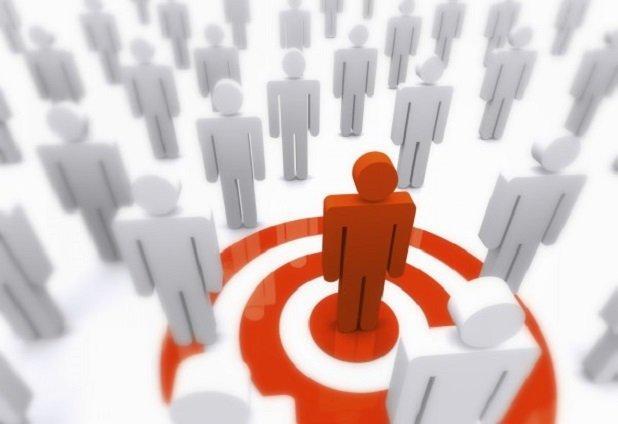 心理伤害：加入非法传销组织的人们往往会因为未能达到承诺的高额回报而遭受心理上的刺激，导致心理健康问题的出现
恶劣影响：非法传销破坏了正常的市场经济秩序，剥夺了人们正当收入来源，给社会经济发展带来了负面影响
[Speaker Notes: 如有异常请联系客服（微信：sootar_ ）
非法传销给个人和社会带来了严重的危害
经济损失：参与非法传销的人们往往会因为加入费用的损失而遭受经济上的巨大损失
信任破裂：非法传销组织以虚假宣传获得人们的信任，使得社会信任度降低，影响了社会和谐稳定
心理伤害：加入非法传销组织的人们往往会因为未能达到承诺的高额回报而遭受心理上的刺激，导致心理健康问题的出现
恶劣影响：非法传销破坏了正常的市场经济秩序，剥夺了人们正当收入来源，给社会经济发展带来了负面影响]
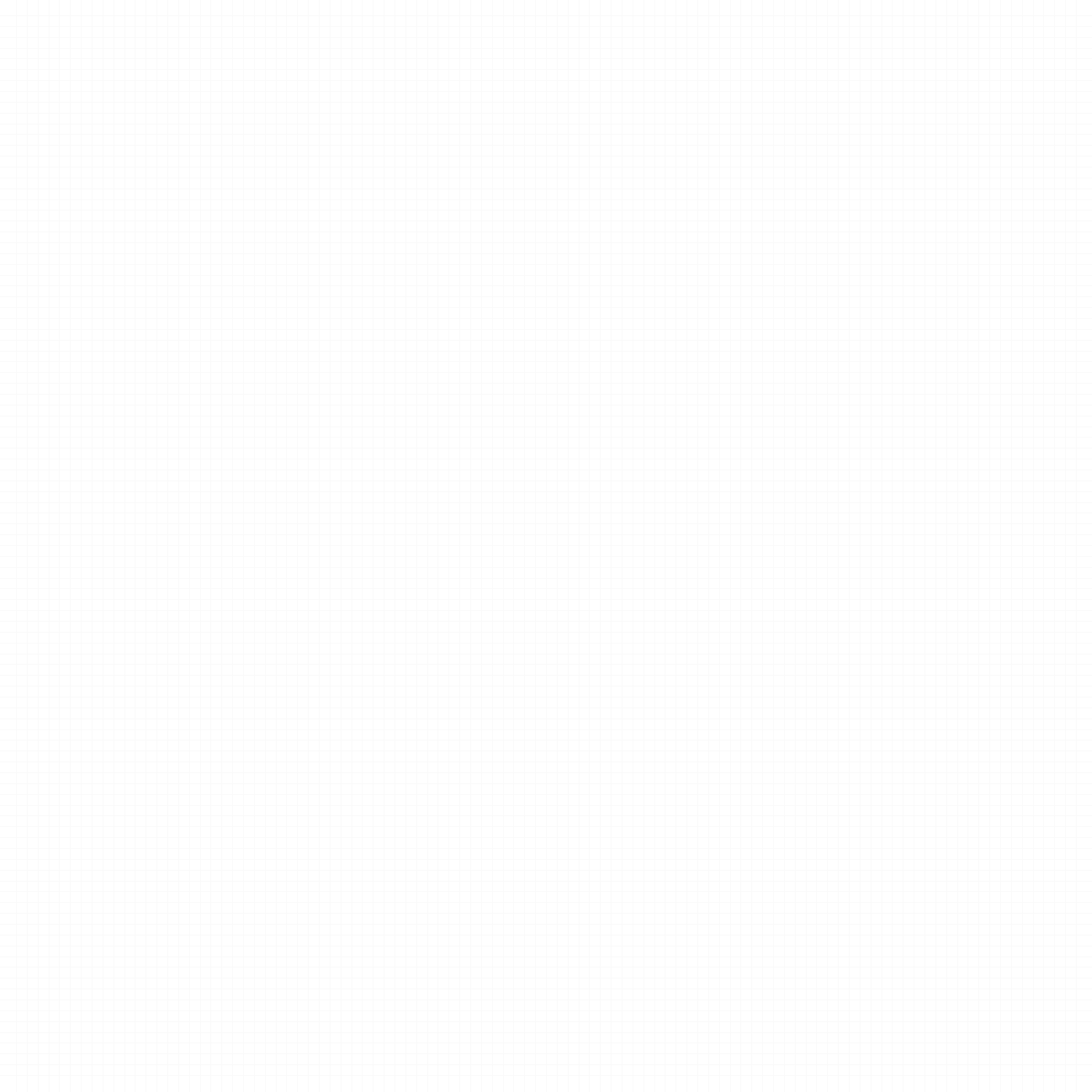 3
打击非法传销的方法和策略
[Speaker Notes: 如有异常请联系客服（微信：sootar_ ）]
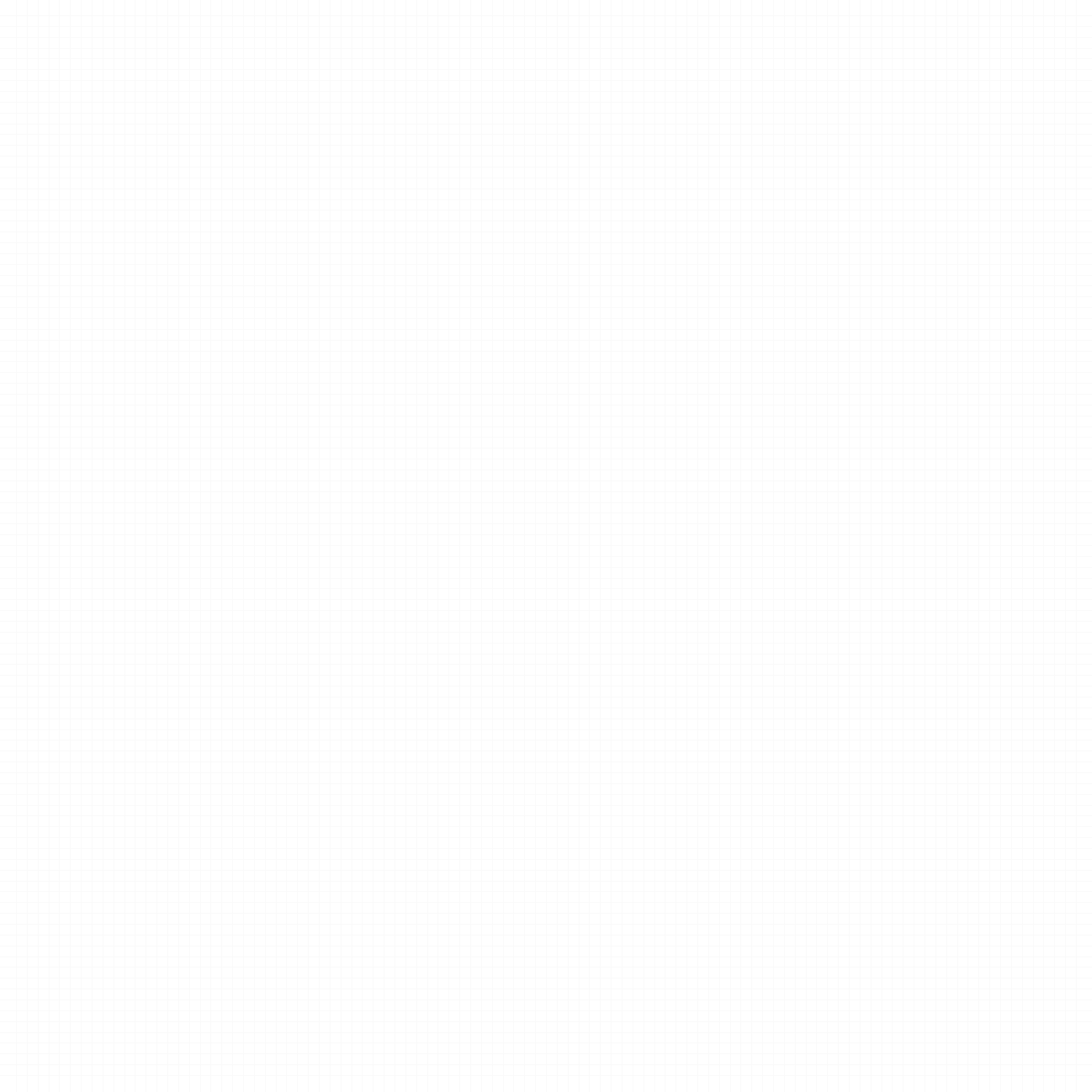 打击非法传销的方法和策略
为了打击非法传销，需要采取一系列的方法和策略
制定法律：完善法律体系，建立和完善非法传销的相关法律法规，明确非法传销的定义和惩罚措施
宣传教育：通过媒体、教育等渠道，加强对公众的非法传销教育和宣传，提高公众对非法传销的认知和警惕性
加强监管：加大对非法传销活动的监管力度，提高执法部门对非法传销的识别和打击能力，加大处罚力度
信息共享：建立非法传销的信息共享平台，及时收集、传递和分析非法传销的信息，提高打击的效率和准确性
联合打击：加强国际合作，与其他国家形成合力，共同打击跨国非法传销组织，防止其活动在国际范围内扩散
[Speaker Notes: 如有异常请联系客服（微信：sootar_ ）
为了打击非法传销，需要采取一系列的方法和策略
制定法律：完善法律体系，建立和完善非法传销的相关法律法规，明确非法传销的定义和惩罚措施
宣传教育：通过媒体、教育等渠道，加强对公众的非法传销教育和宣传，提高公众对非法传销的认知和警惕性
加强监管：加大对非法传销活动的监管力度，提高执法部门对非法传销的识别和打击能力，加大处罚力度
信息共享：建立非法传销的信息共享平台，及时收集、传递和分析非法传销的信息，提高打击的效率和准确性
联合打击：加强国际合作，与其他国家形成合力，共同打击跨国非法传销组织，防止其活动在国际范围内扩散]
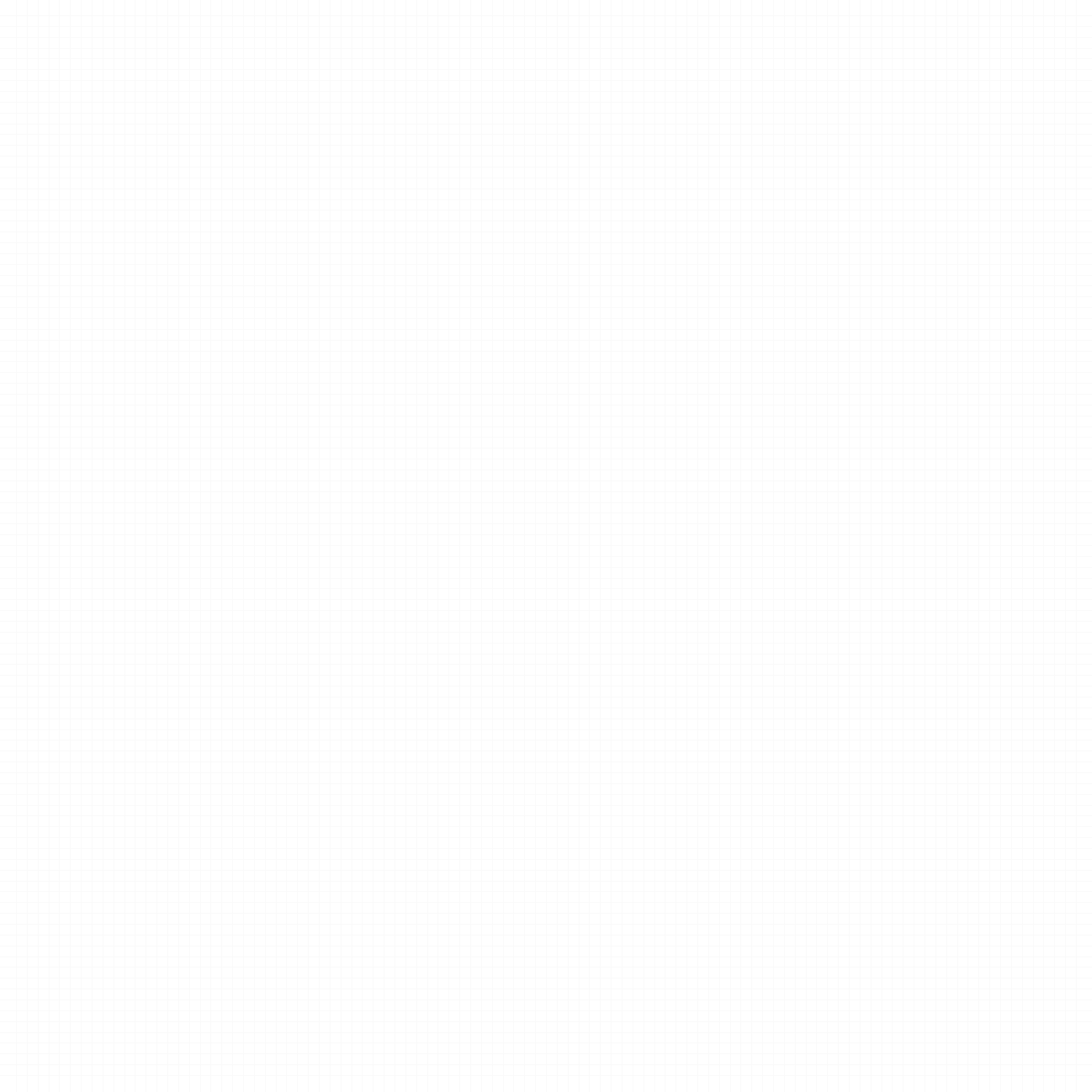 4
结语
[Speaker Notes: 如有异常请联系客服（微信：sootar_ ）]
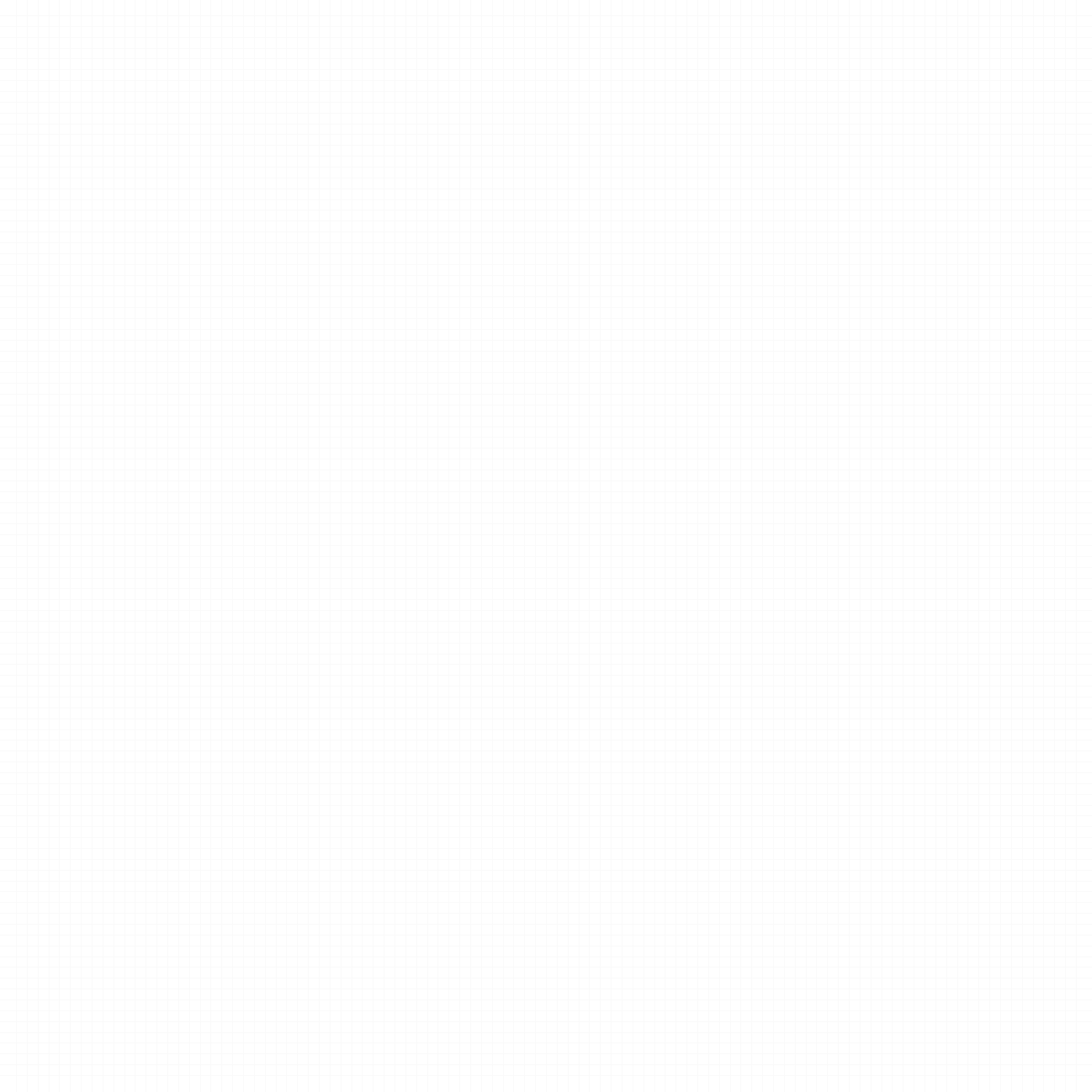 结语
非法传销是一种危害巨大的犯罪行为，对社会和人们的生活造成了严重的威胁。为了保护公众利益和社会秩序的稳定，我们每个人都应积极参与到打击非法传销的行动中来。通过加强法律制度建设、宣传教育、加大监管力度以及加强国际合作，我们有信心有效地打击非法传销，为社会的发展和人民的幸福作出贡献
参考文献
许啟城. (2008). 金字塔式经营模式及传销策略研究. 商务与文化(混合)：250-251
周艳：亢心月. (2017). 非法传销的泡沫经济现象分析与对策研究. 湖南行政学院学报, 62(03), 48-52
[Speaker Notes: 如有异常请联系客服（微信：sootar_ ）
非法传销是一种危害巨大的犯罪行为，对社会和人们的生活造成了严重的威胁。为了保护公众利益和社会秩序的稳定，我们每个人都应积极参与到打击非法传销的行动中来。通过加强法律制度建设、宣传教育、加大监管力度以及加强国际合作，我们有信心有效地打击非法传销，为社会的发展和人民的幸福作出贡献
参考文献
许啟城. (2008). 金字塔式经营模式及传销策略研究. 商务与文化(混合)：250-251
周艳：亢心月. (2017). 非法传销的泡沫经济现象分析与对策研究. 湖南行政学院学报, 62(03), 48-52]
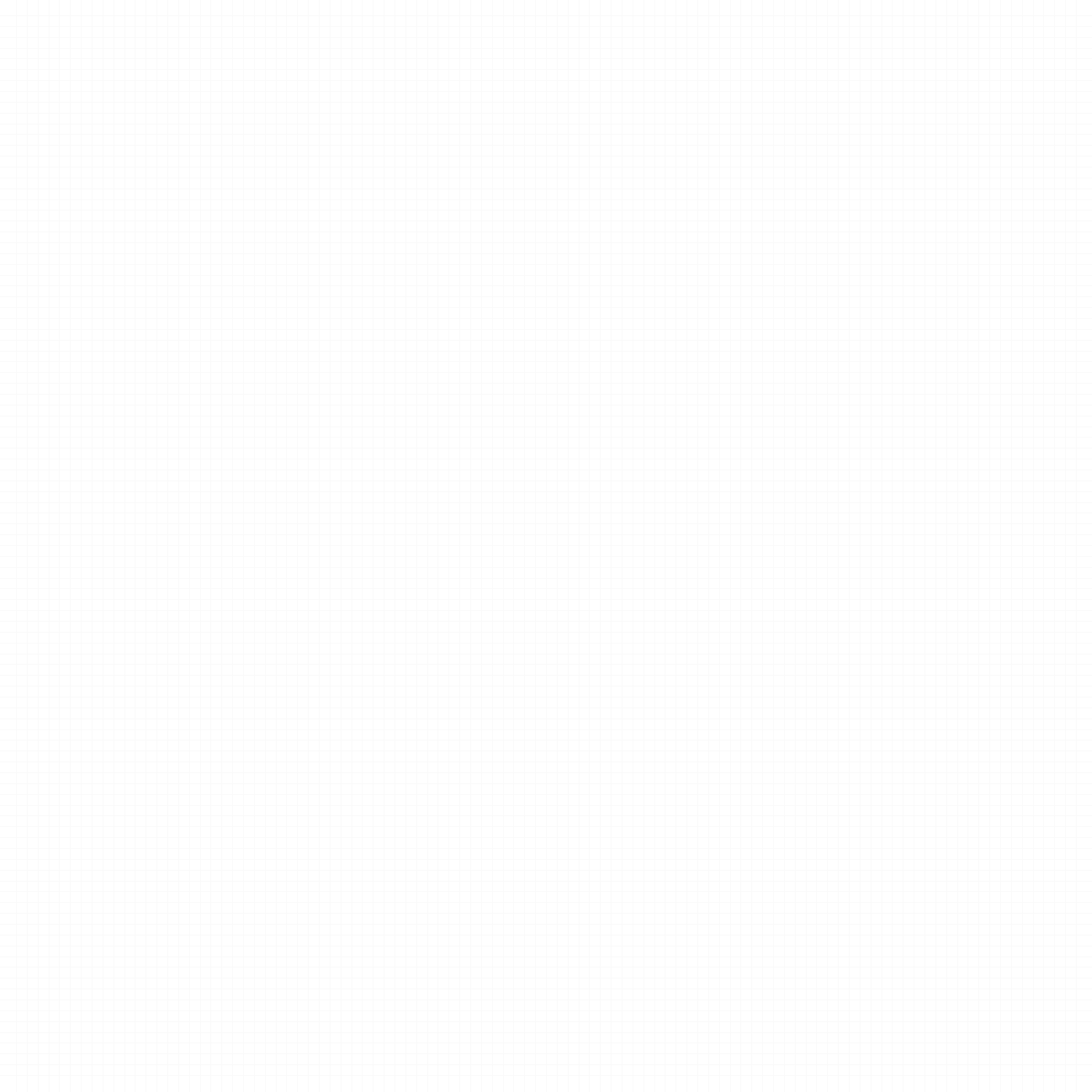 -
THANKS!
大学生活即将结束，在此，我要感谢所有老师和一起成长的同学，是你们在我的大学生涯给予了极大的帮助。本论文能够顺利完成，要特别感谢我的导师张老师，感谢您的耐心指导，您辛苦了！